Lederkonferansen 1.mars -23
Legebil på Søre Sunnmøre
Kompetent team ut til pasient
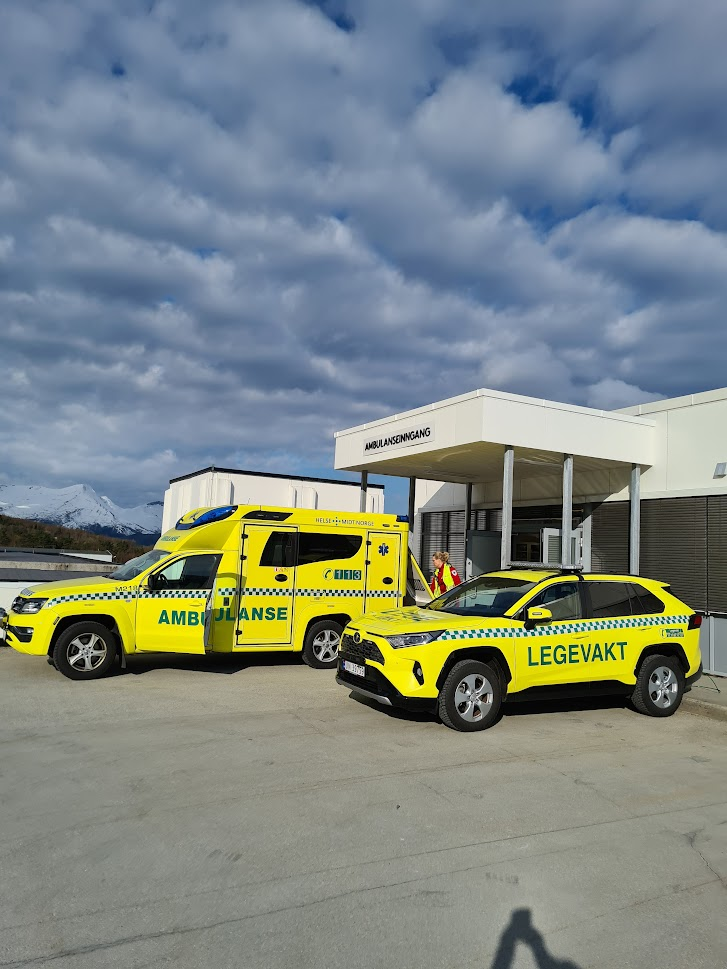 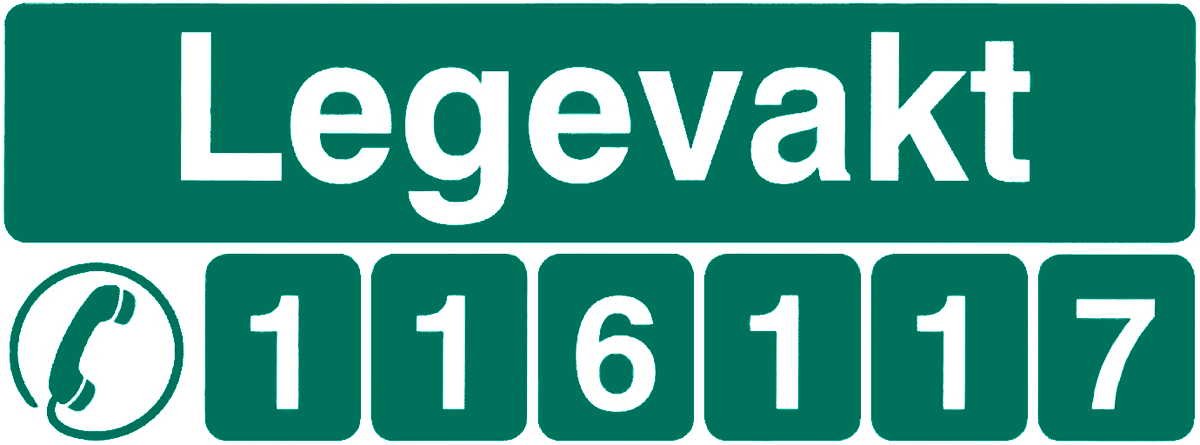 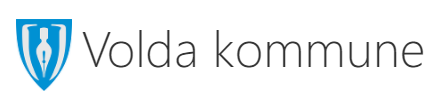 [Speaker Notes: Litt om Legebil på Søre Sunnmøre og arbeidet vi har gjort med  team-arbeid både inne på legevakta og i sjukebesøk/utrykninger. Men først litt om starten på legebilprosjektet]
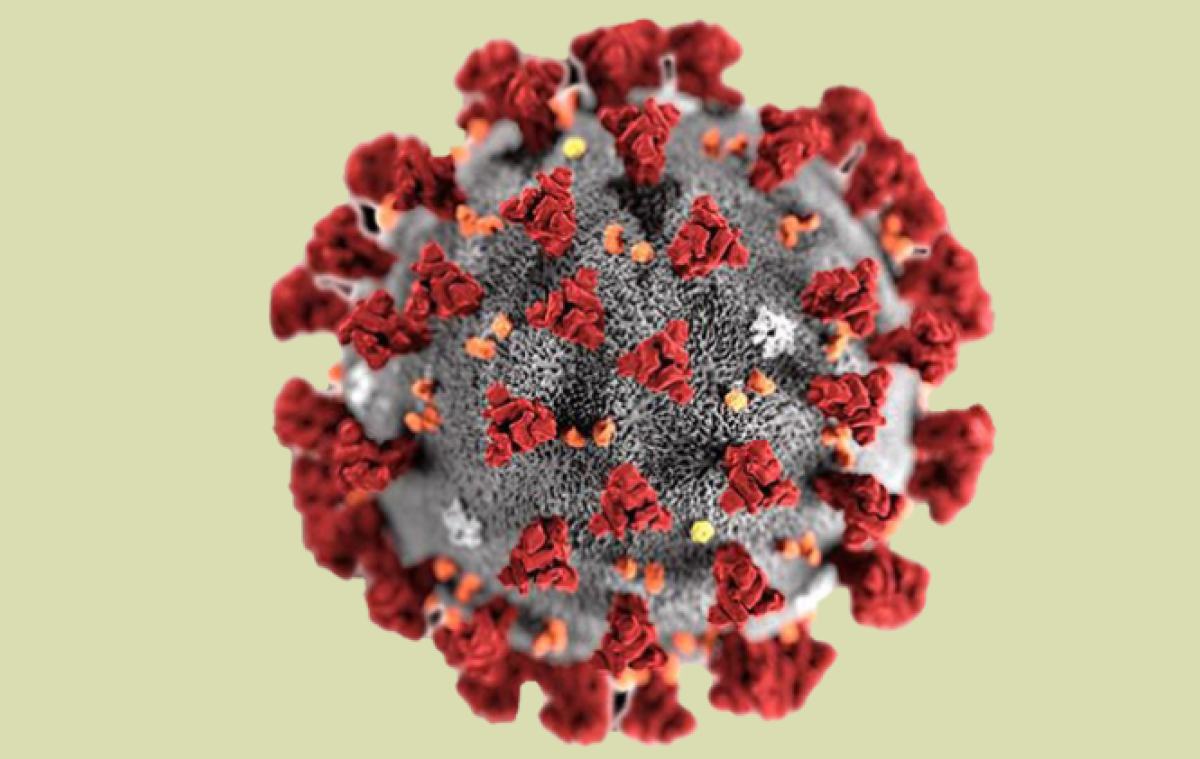 16.mars -20: Pandemimøte mellom kommunar og Helse Møre og Romsdal - forslag om å etablere legebil
Utgreiing av framtidig legevaktordning på Søre Sunnmøre og planlegging av ny interkommunal legevakt. Men så:
17.mars -20: Prosjektet utgreiast og planleggast
18.mars 2020: Legebilen i drift
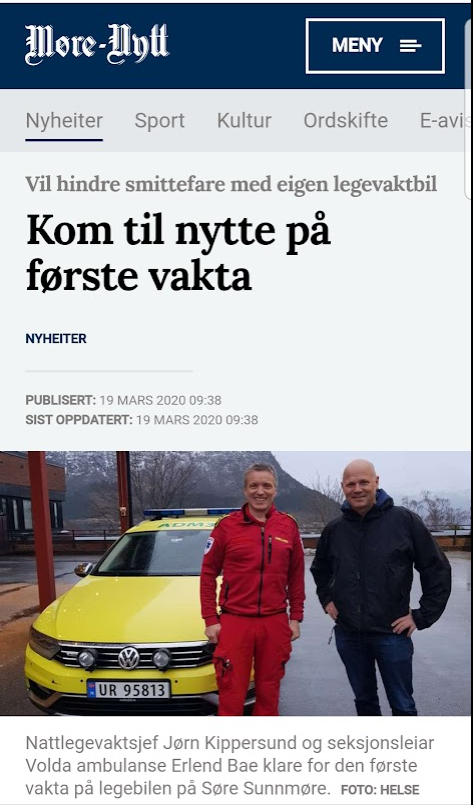 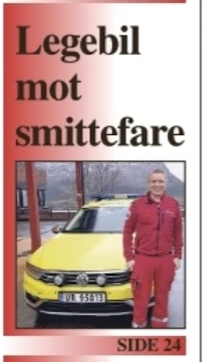 Nattlegevakta må ut av sjukehuset, og blir etablert i mellombelse lokaler fram til ny interkommunal legevakt er klar
[Speaker Notes: Mars 2020, pandemien kjem og snur opp ned på masse!
HF kaller inn kommunene til møte
Klinikksjef Prehospital foreslår legebiler i samarbeid mellom foretaket og kommunene
Eg leiar for amb.tenesta på Søre, Jørn nattlegevaktsjef - vi starter planlegging, utgreiing og oppstart, og hadde sjølv første vakt]
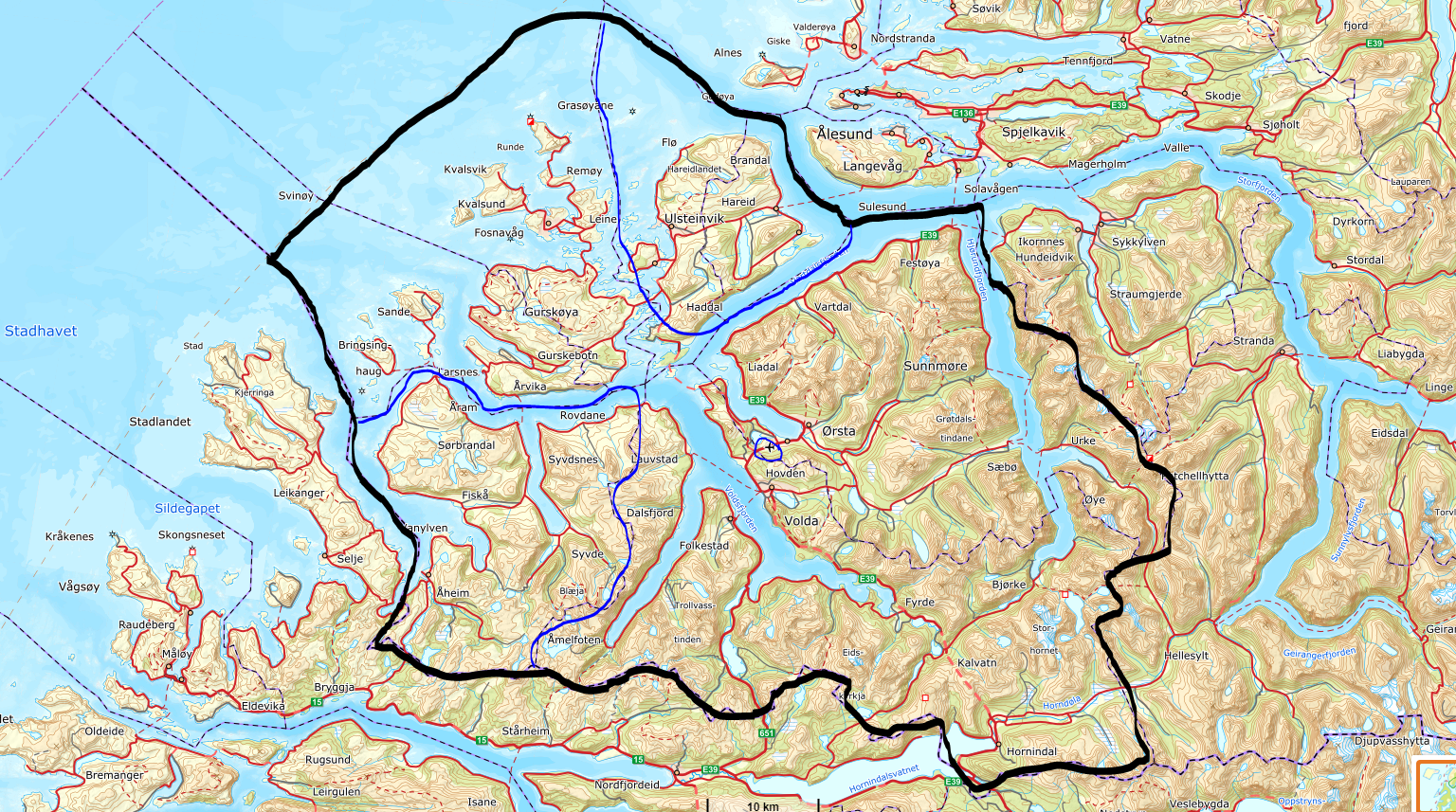 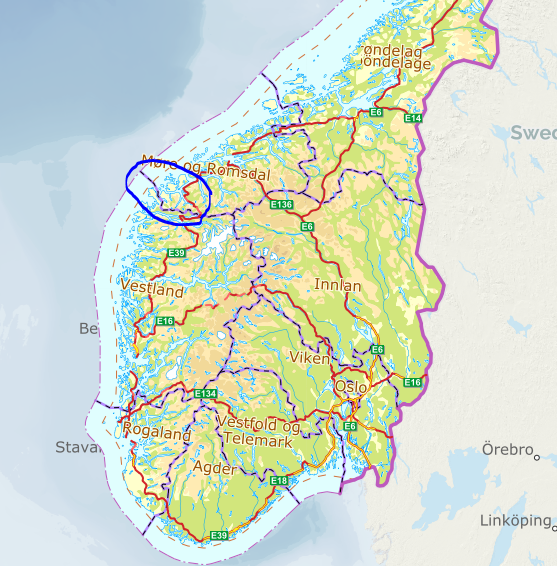 7 kommuner
50 000 innbyggere
2300 km2
8 fergesamband
5 ambulansestasjoner
1 ambulansebåt
1 skyssbåt
LV Ulstein/Hareid 08-22
Søre Sunnmøre
Verdens djupaste trombolyse?
287 m.u.h.
Søre Sunnmøre legevakt
LV Vanylven 24/7
[Speaker Notes: Søre Sunnmøre: 7 kommunar som ligg i det finaste området vi har i kongeriket
Fjordar og fjell, og verdas nest djupaste tunnel (Ryfylketunnellen slo oss med 5 m). Truleg verdensrekord Prehospital tromb 287 muh
Uls/har eigen LV dag og kveld
Van 24/7]
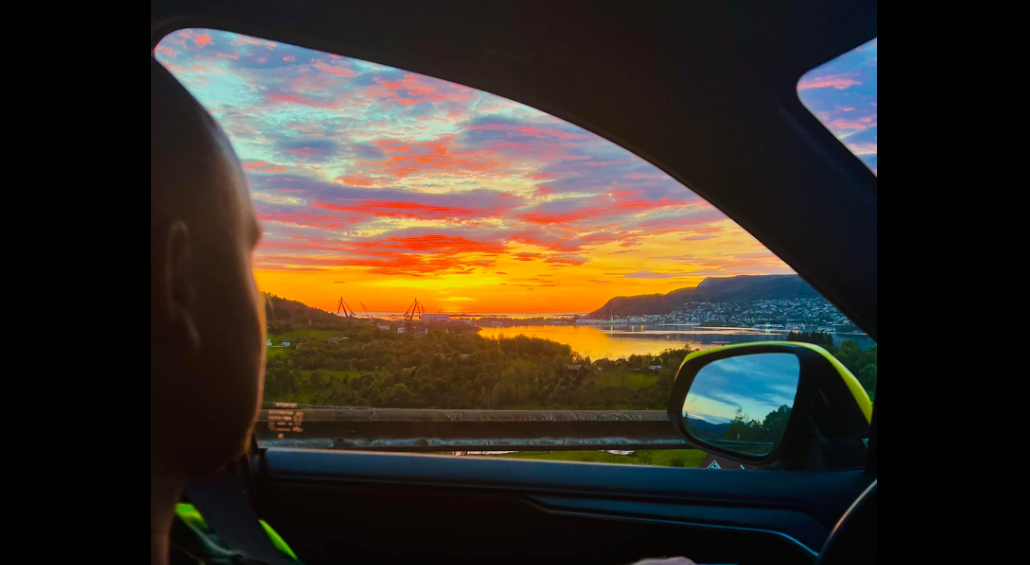 Legebilen på Søre Sunnmøre
Kvifor legebil?
Bemanning og utstyr
Bruk av legebil
Effektar av legebilen
Suksessfaktorar
[Speaker Notes: Kveldsstemning på ytre Søre, tatt av nattlegevakta]
Kvifor legebil?
Akuttmedisinforskrifta §6:
Legevaktordningen skal blant annet:
b) diagnostisere og behandle akutte medisinske tilstander ved legekonsultasjoner og sykebesøk …..
c) yte hjelp ved ulykker og andre akutte situasjoner, blant annet rykke ut umiddelbart  når det er nødvendig.
Veileder for Legevakt og legevaktsentral:
Kommunen skal sørge for at legevakten er organisert og utstyrt slik at helsepersonell i vakt kan rykke ut umiddelbart
Lege i vakt skal ha tilbud om sykebesøk
Legevakten kan ha legevaktbil

Ha mer enn én person på vakt også på utrykning og sykebesøk

Tillitsvalde for legane: Legebil med personell er ein føresetnad for å oppfylle akuttmedisinforskrifta.
[Speaker Notes: Når helesforetaket ikkje lenger hadde vilje til  å stille med bil og amb.arb, valde SSLV å halde fram med drift i eigen regi.]
Bemanning, utstyr og organisering
Akuttutstyr og medikament som ambulansane i området
Corpuls med sending av EKG
Locus knytta opp til AMK 
CRP, Hb og urinstix
Ambulansearbeidar tilsett på legevakta
Lege
Legevakta styrer kva oppdrag bilen skal på
Laptop med enkel tilgang til journal
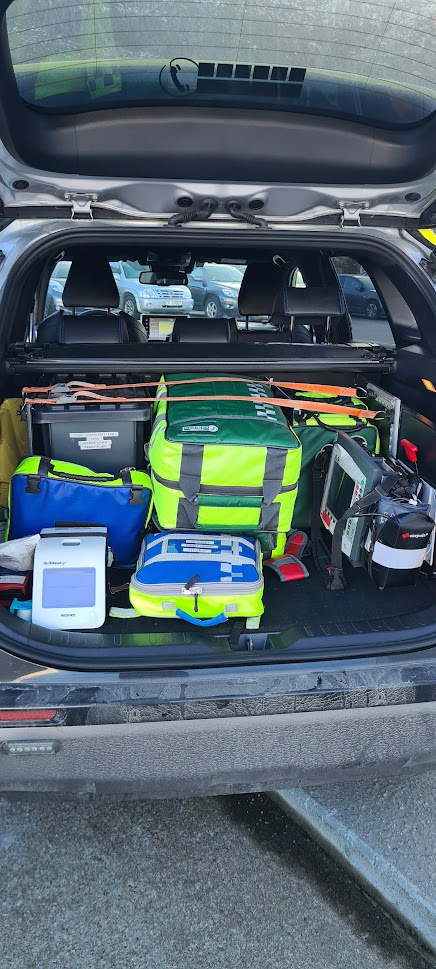 [Speaker Notes: Alt prehospitalt personell i Midt-Norge kjent med utstyret
Eige personell, nord i fylket vart det vald ein modell der LV kjøper teneste frå HF
Populære stillinger: Sist tilsette vikar - anestesioverlege]
Litt om oppdraga til legebilen
Hastegrad:
Avstand:
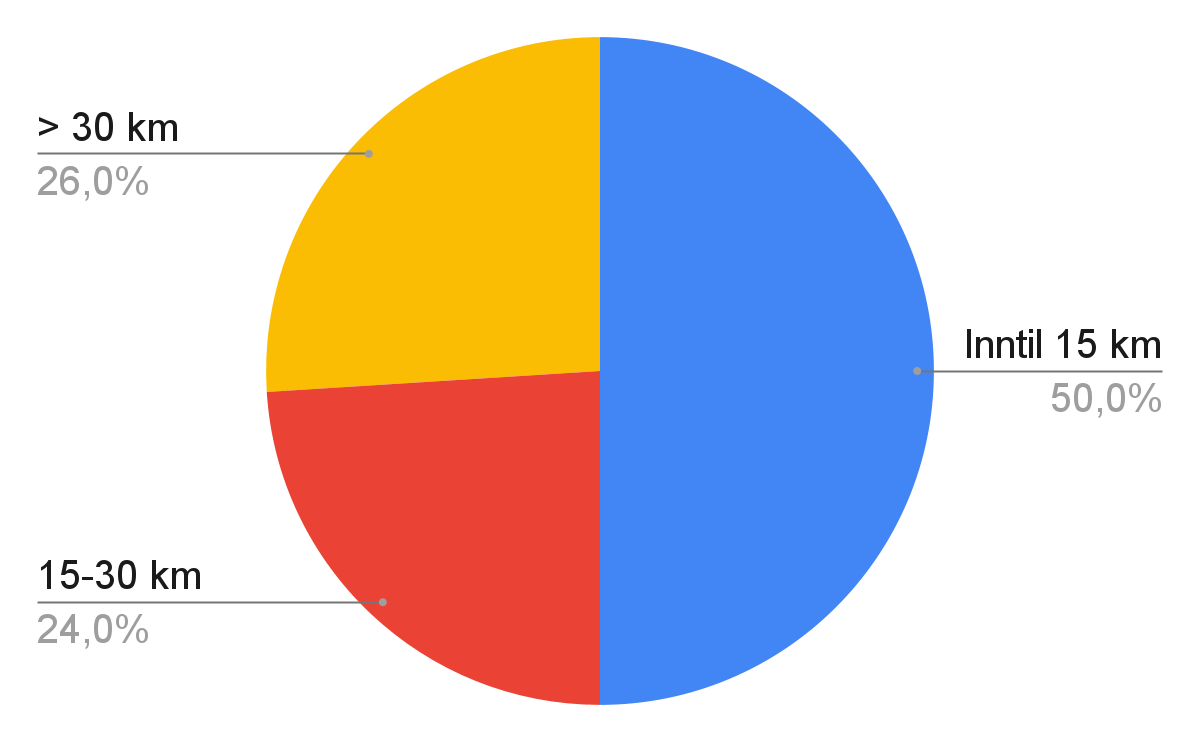 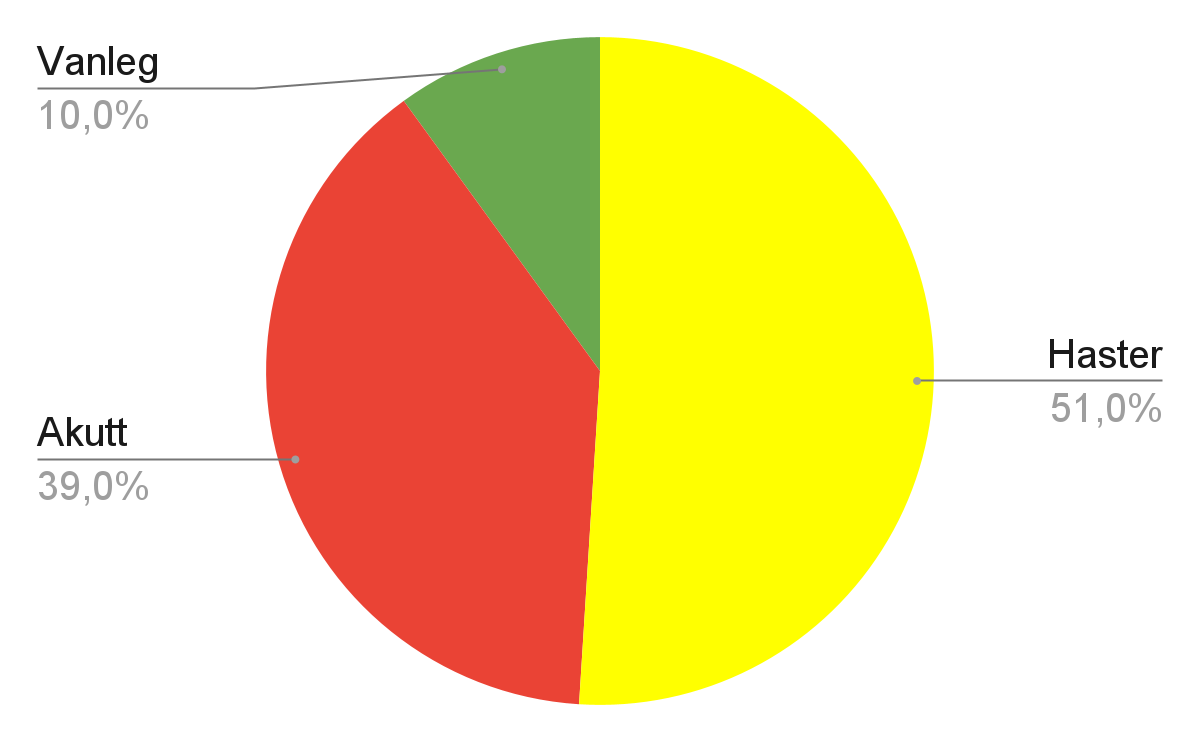 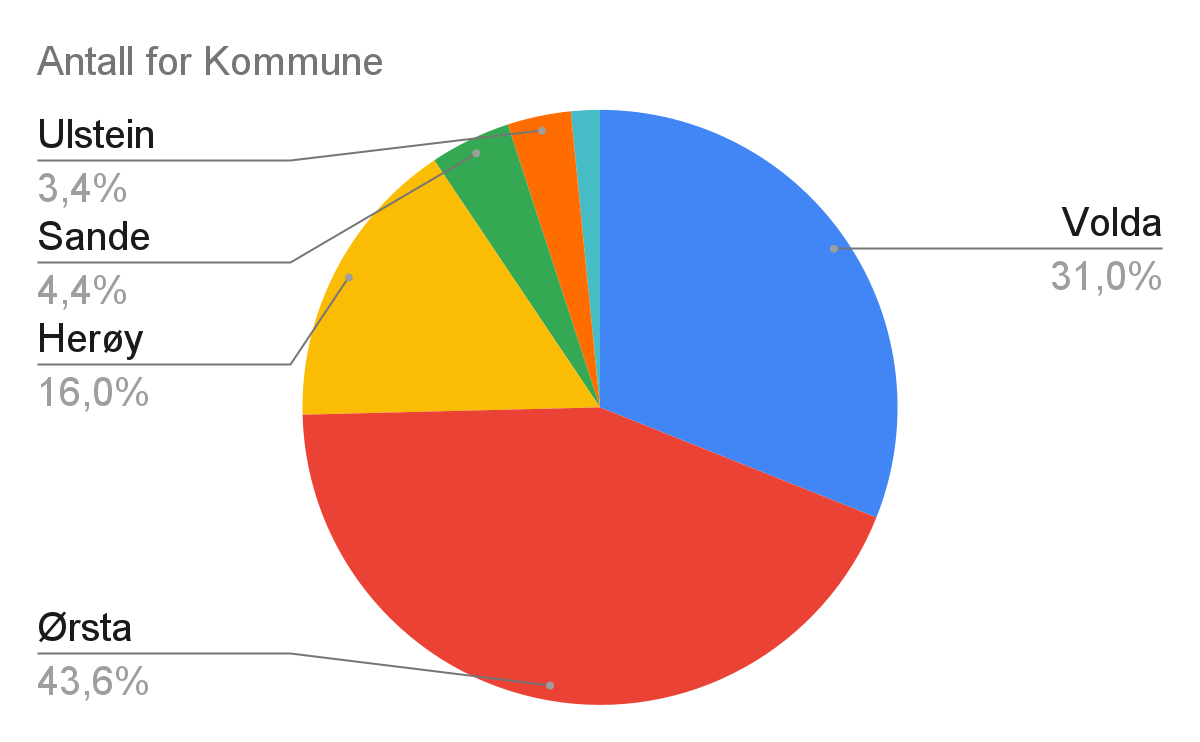 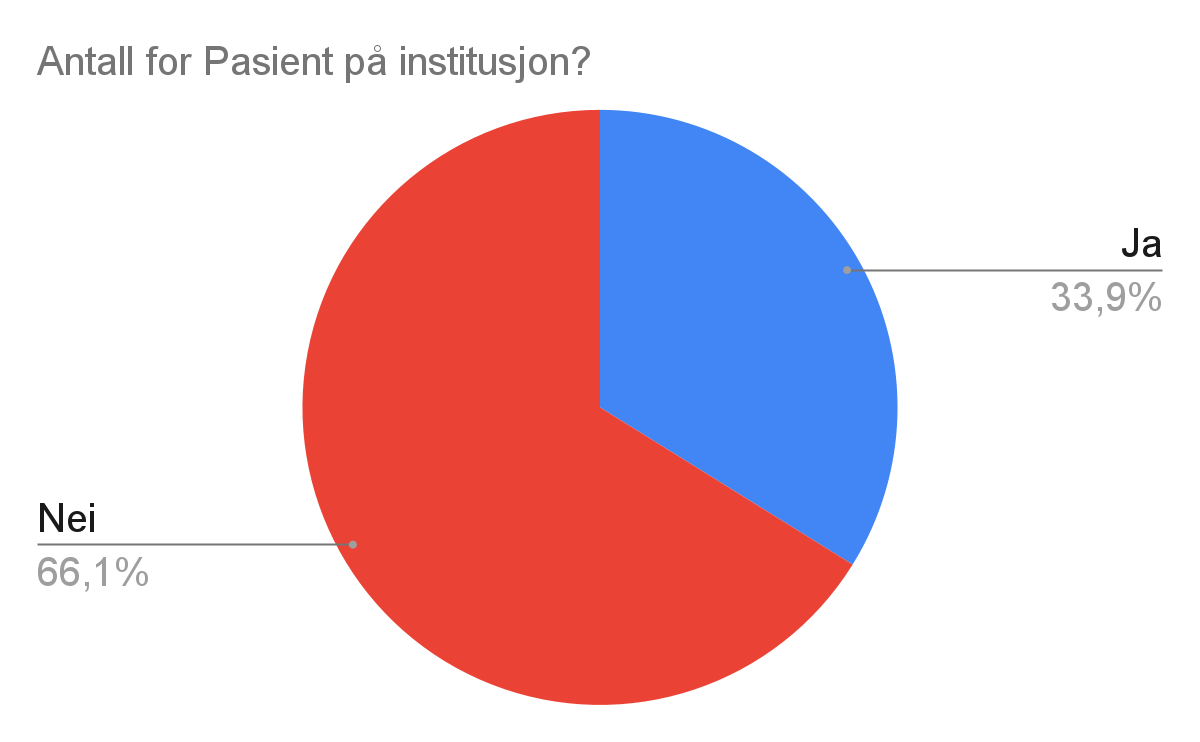 [Speaker Notes: Størst nytt på gule, typiske vurderingsoppdrag
Kveld/helg LV: ca 50 % bur innan 15 km
Justert for ein del bruk av bilen på dagtid - bruken spreidd utover]
Typisk pasient
Skrøpeleg heimebuande med forverra tilstand 
Pasient på sjukeheim med akutt forverring
Akutte oppdrag som ikkje er typisk “load and go”
Akutte barn
Effekt på ambulansetransport
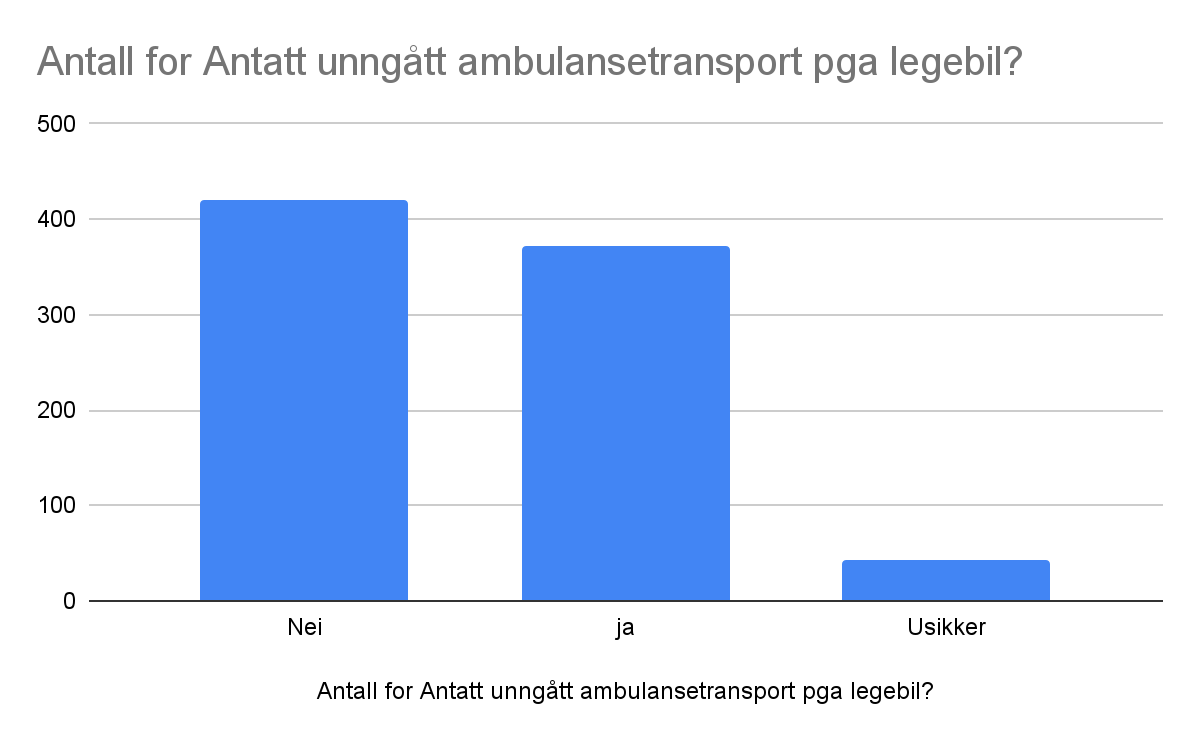 Lokal ambulansestasjon: 
Ca 300 fleire amb.transportar utan legebil. 15 % auke.
Effekt på sjukehusinnlegging
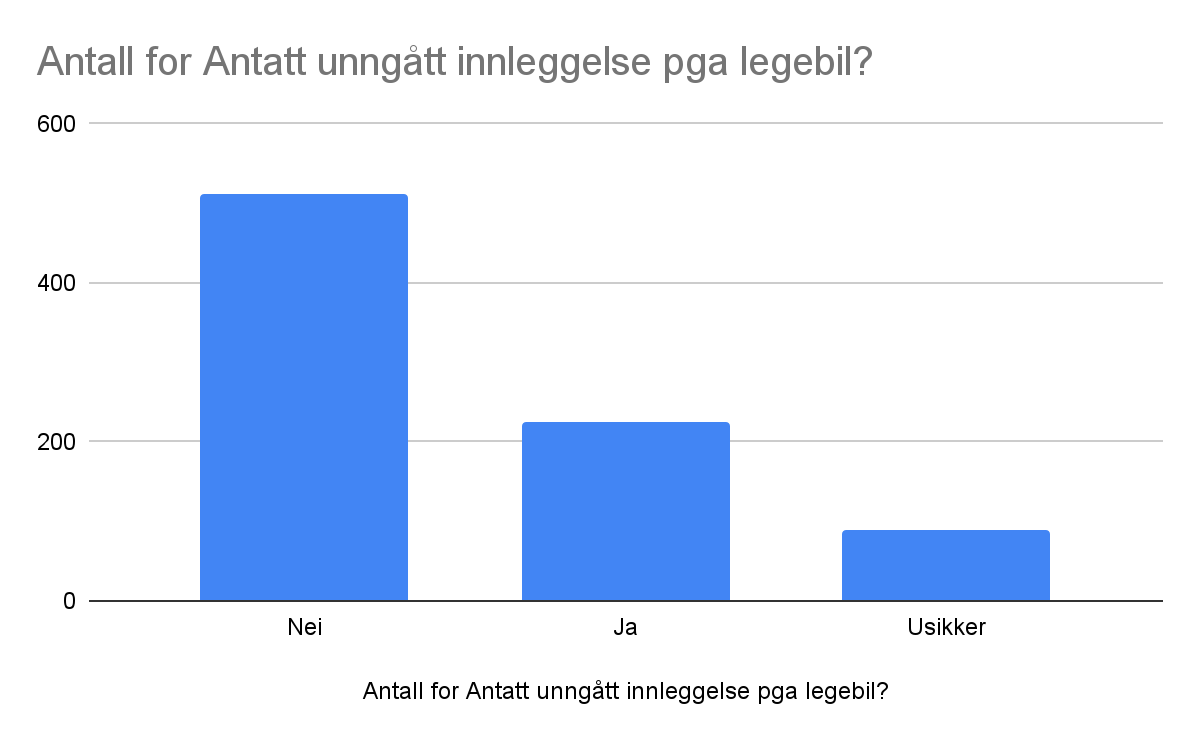 200-250 fleire innleggingar utan legebil
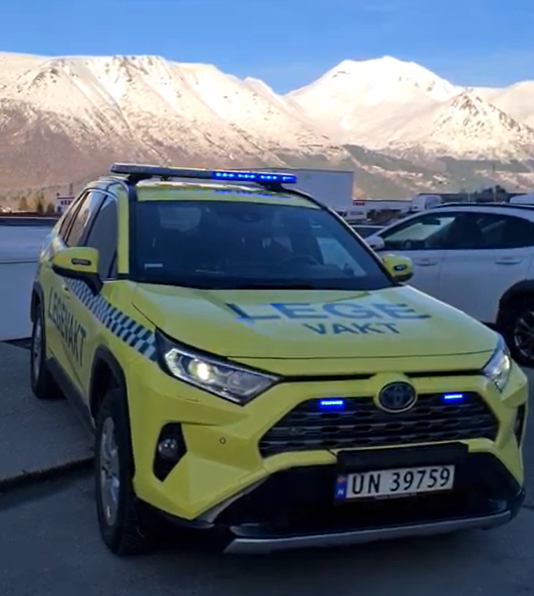 Personellet sine erfaringar
Kvaliteten og vurderingar i pasientbehandlinga vert betre med team av lege og amb.arbeidar. 
Tryggleik både under utrykking og i sjukebesøk
Samhandling mellom LV og amb.teneste, og internt på LV betre
Kompetanse i prosedyrer og akuttbehandling frå ambulansearbeidar 
Arbeidsglede og trivsel
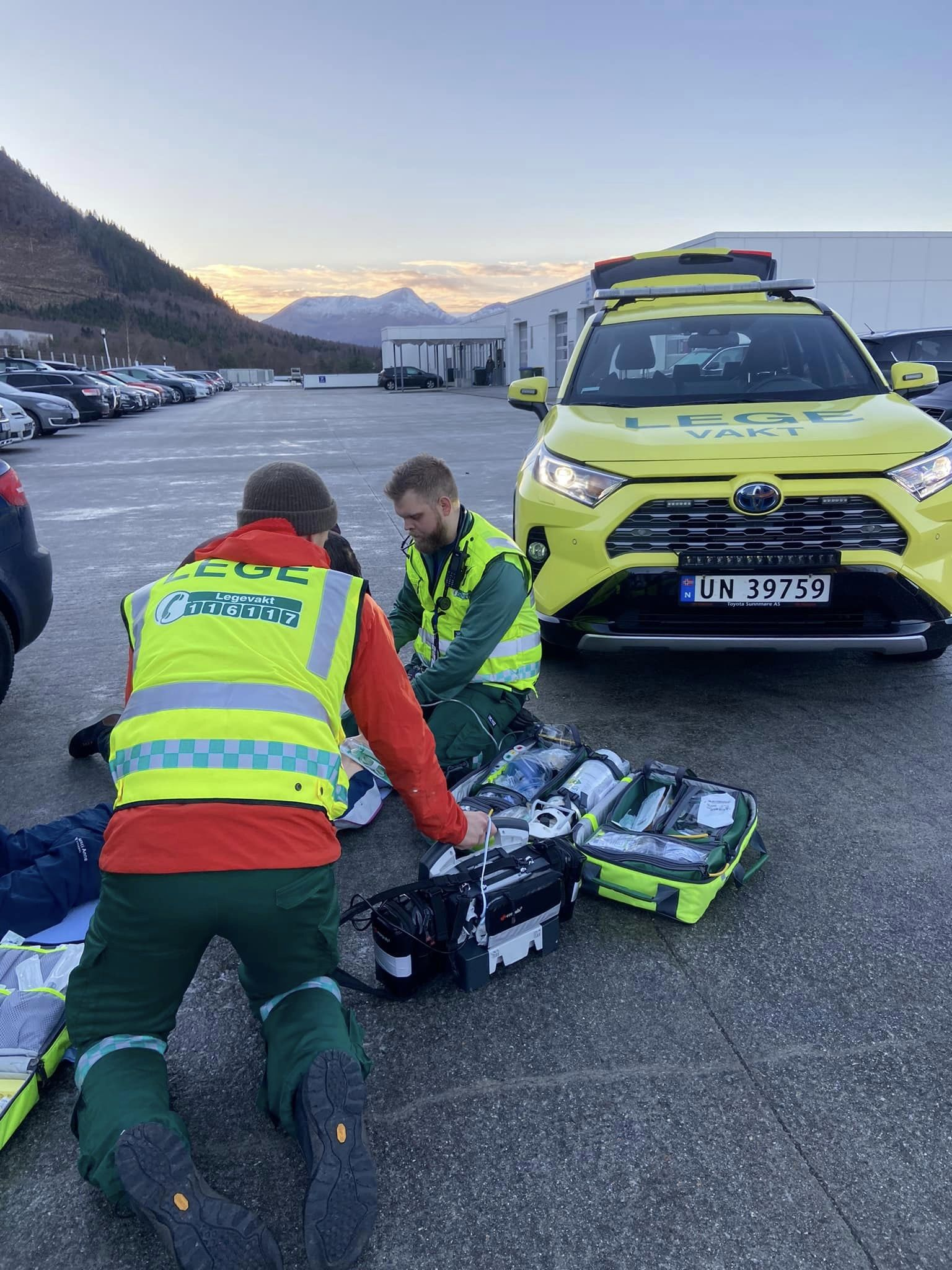 Suksessfaktorar
Fastløn
Koronamidler
Beredskapslege
Ambulansearbeidar/sjukepleiar med prehospital erfaring
Leiing 
Godt samarbeid med AMK og ambulansetenesta
Positivt haldningsarbeid
LVS som vurderer aktuelle pasienter og har dialog med legane om prioritering
Samtrening - BEST
[Speaker Notes: Fastløn på all aktivitet på LV.]
Økonomi og ressursbruk
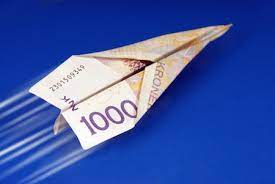 Kommunen brukar betydeleg meir penger
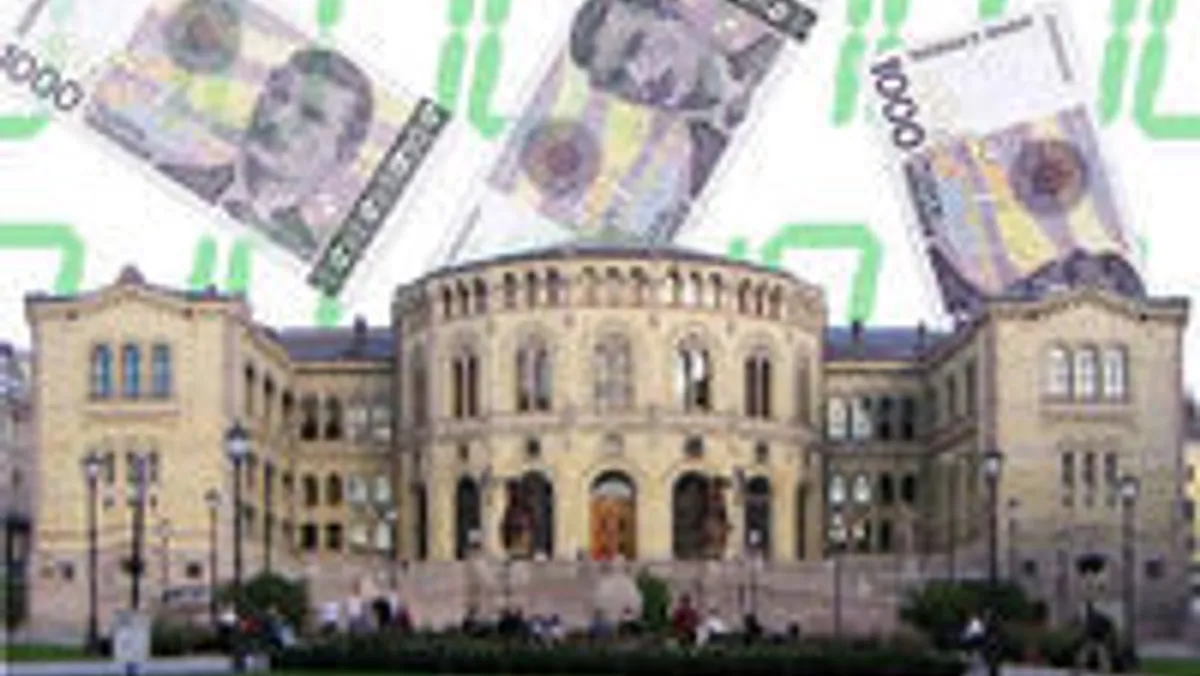 Staten sparer penger
Finansiering 
Må stimulere til gode samhandlingstiltak
Takstsystemet treffer dårleg på LV med fastløn, tilstadevakt og effektivt helsepersonell
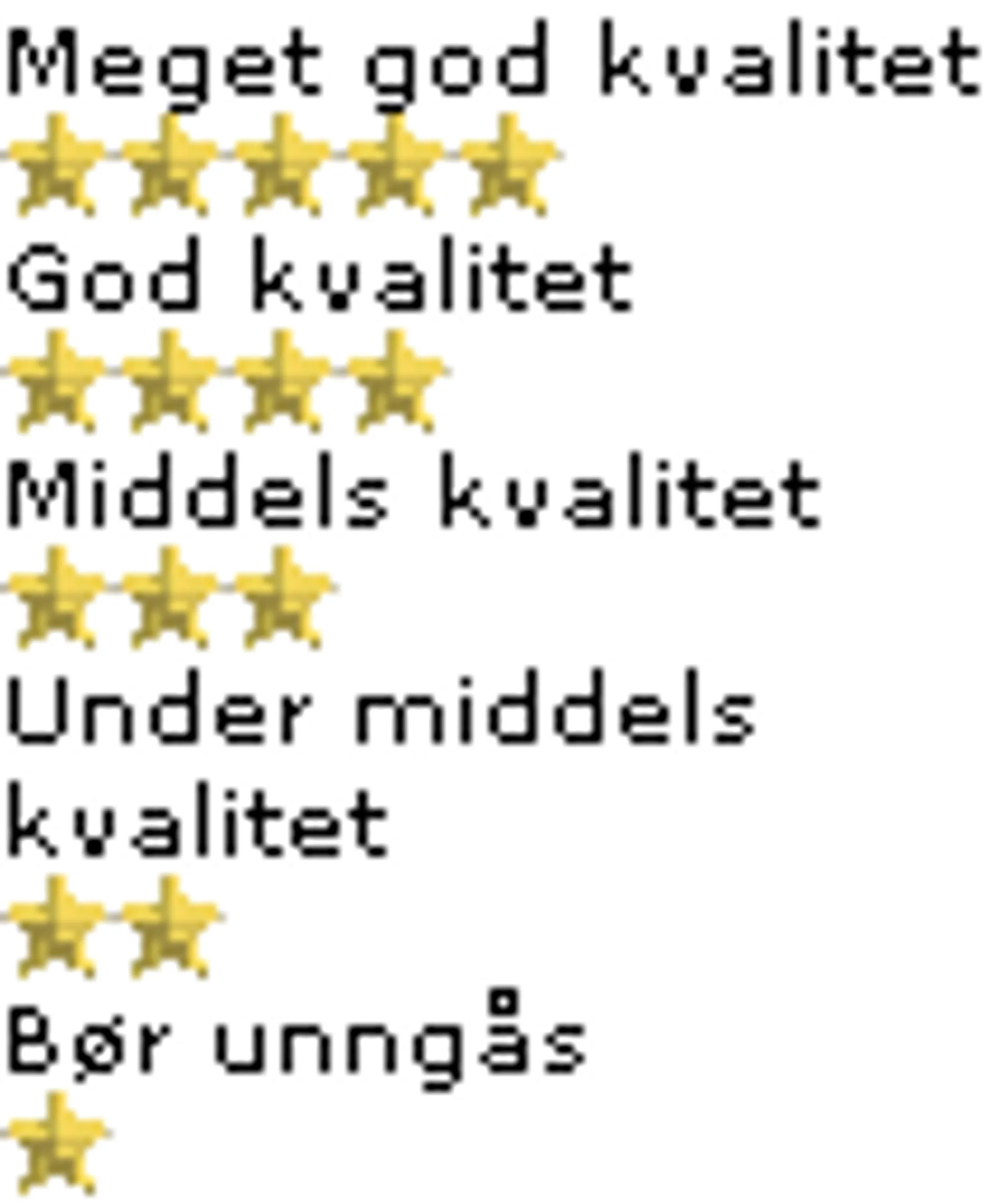 Kvaliteten er høgare
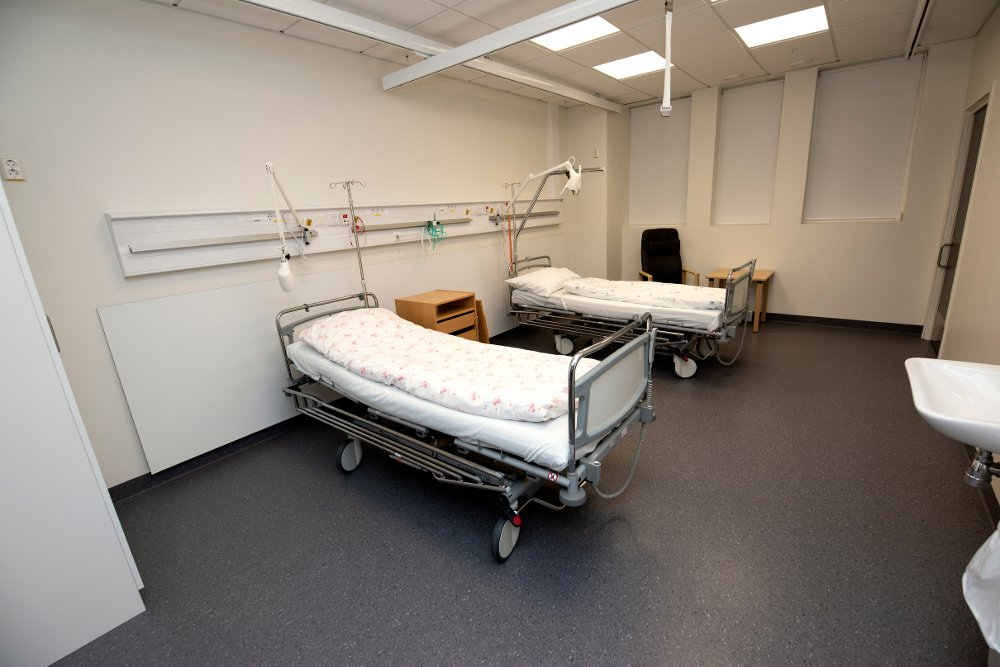 Færre innleggingar
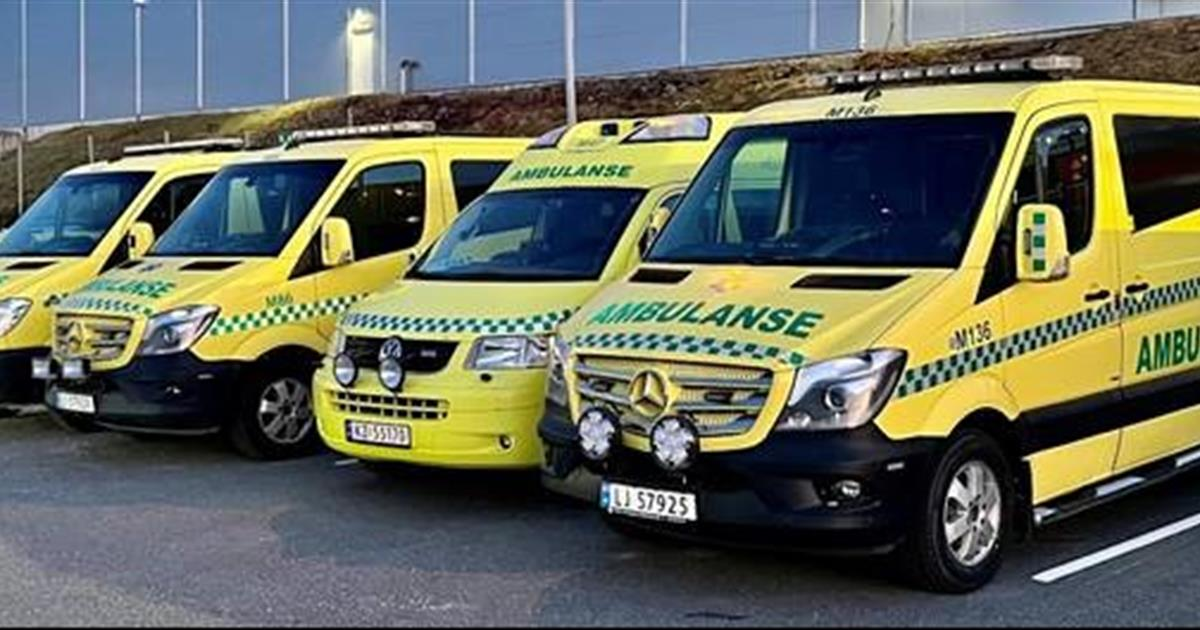 Mindre bruk av  ambulanse
[Speaker Notes: Legebilprosjektet vårt kunne stranda fleire gonger på diskusjoner om kostnadar mellom HF og LV - god kjemi og kjennskap, samt positiv haldning pol og adm
Generelt så blir det lågare Helfo-ref med fastløn, tilstadevakt og effektiv triage. 2 FK og 21K, 2CK]
Sitater frå evaluering av legebilen:
“Jeg tror opplevd kvalitet på legevakt sett fra publikum sin side er betydelig bedre med legebil og  ambulansearbeider. Det er ikke tvil om at det har økt antall sykebesøk på mine legevakter. De pasienten  jeg har rykket ut til er typisk pasienter som ellers ville blitt hentet i ambulanse og som i steden for å få  vurdering hjemme og slippe unødvendig reise samt sannsynlig unødvendig innleggelse, er vurdert og  behandlet ferdig i hjemmet.”
“Gjør at vaktene ikke lenger oppfattes så belastende som tidligere, og vil bety meget for fremtidig  rekruttering og at leger i vakt kan holde ut mye lenger enn ellers. Kanskje noen vil fortsette også etter 60  årsgrensen? Det tror jeg.”
“Perfekt å jobbe med legebilen”
“Fagleg og sosialt godt samarbeid!”
“Som natt og dag før og etter innføringa! Svært svært bra!”
“Opplever ordninga som særs lærerik og motiverande å vere ein del av”
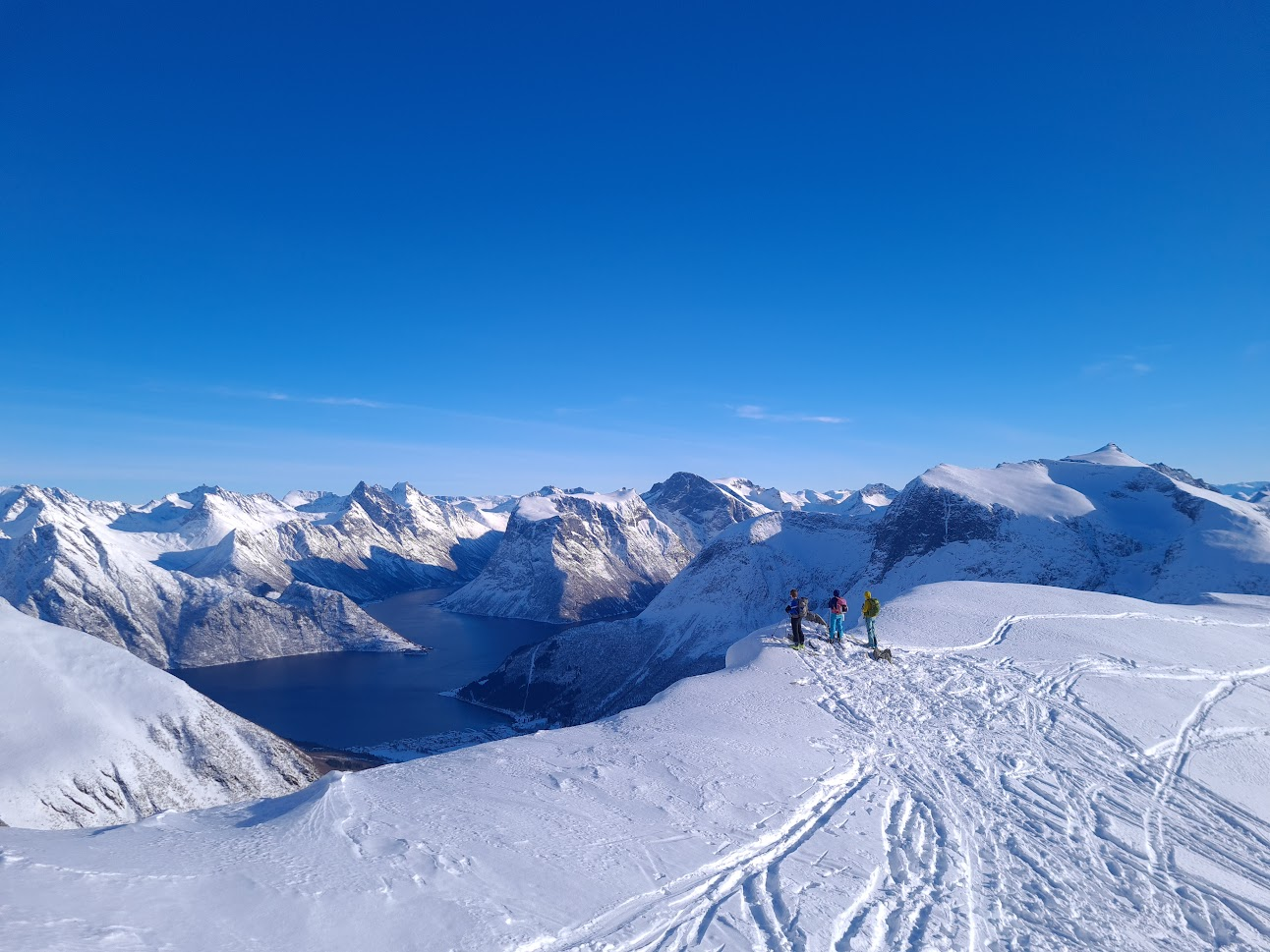 Kvifor bu og jobbe på Søre Sunnmøre?
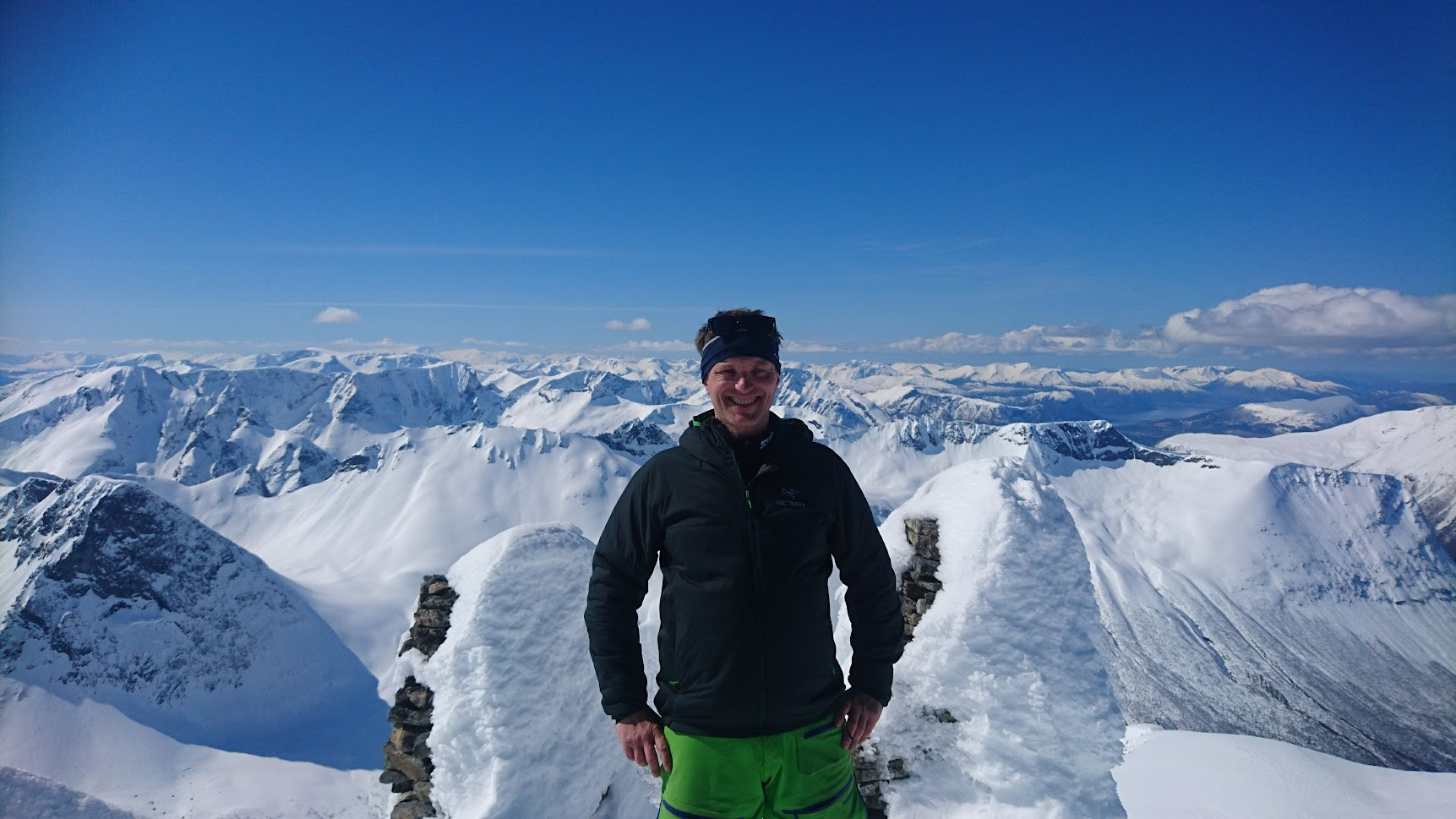 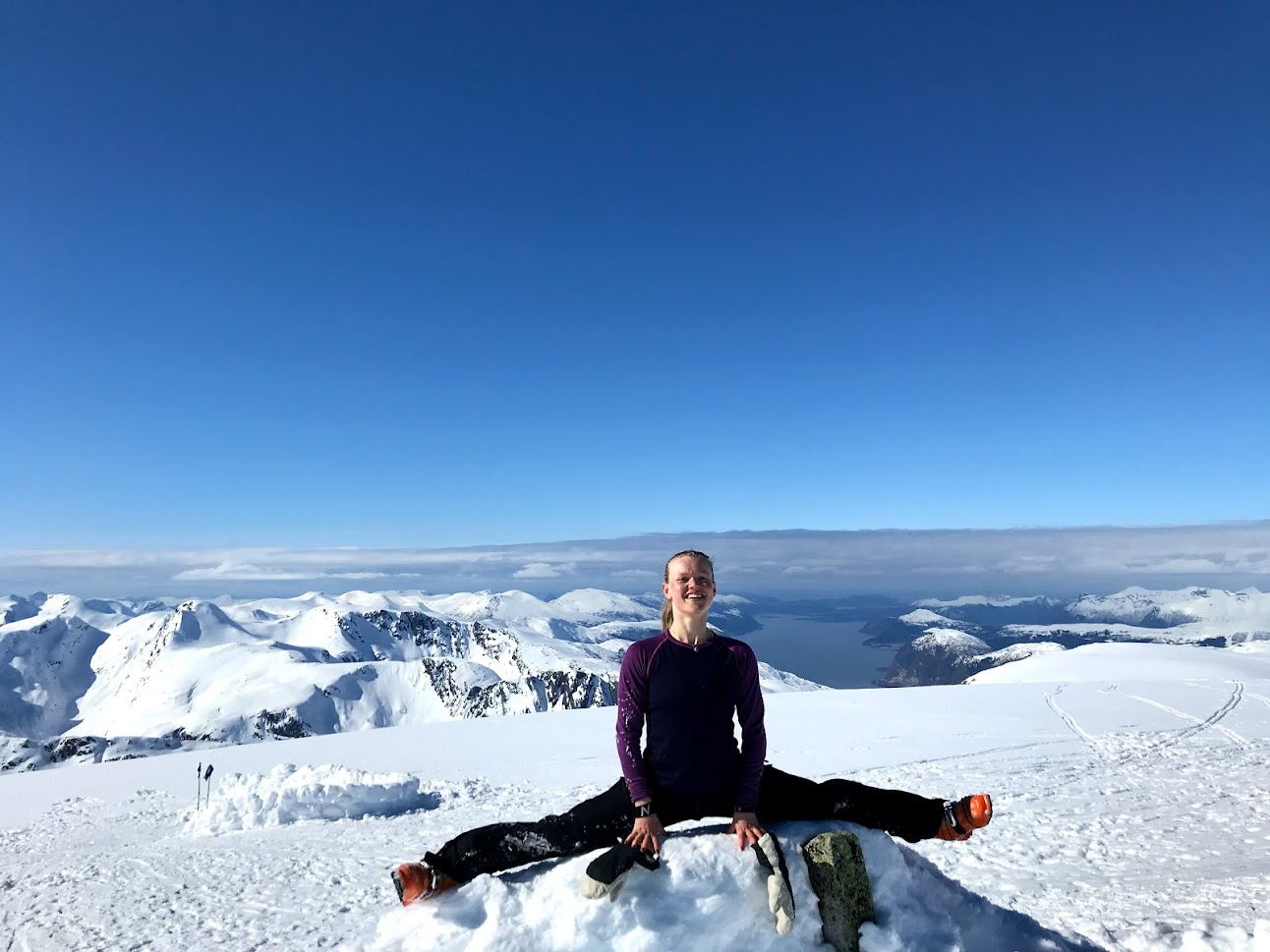 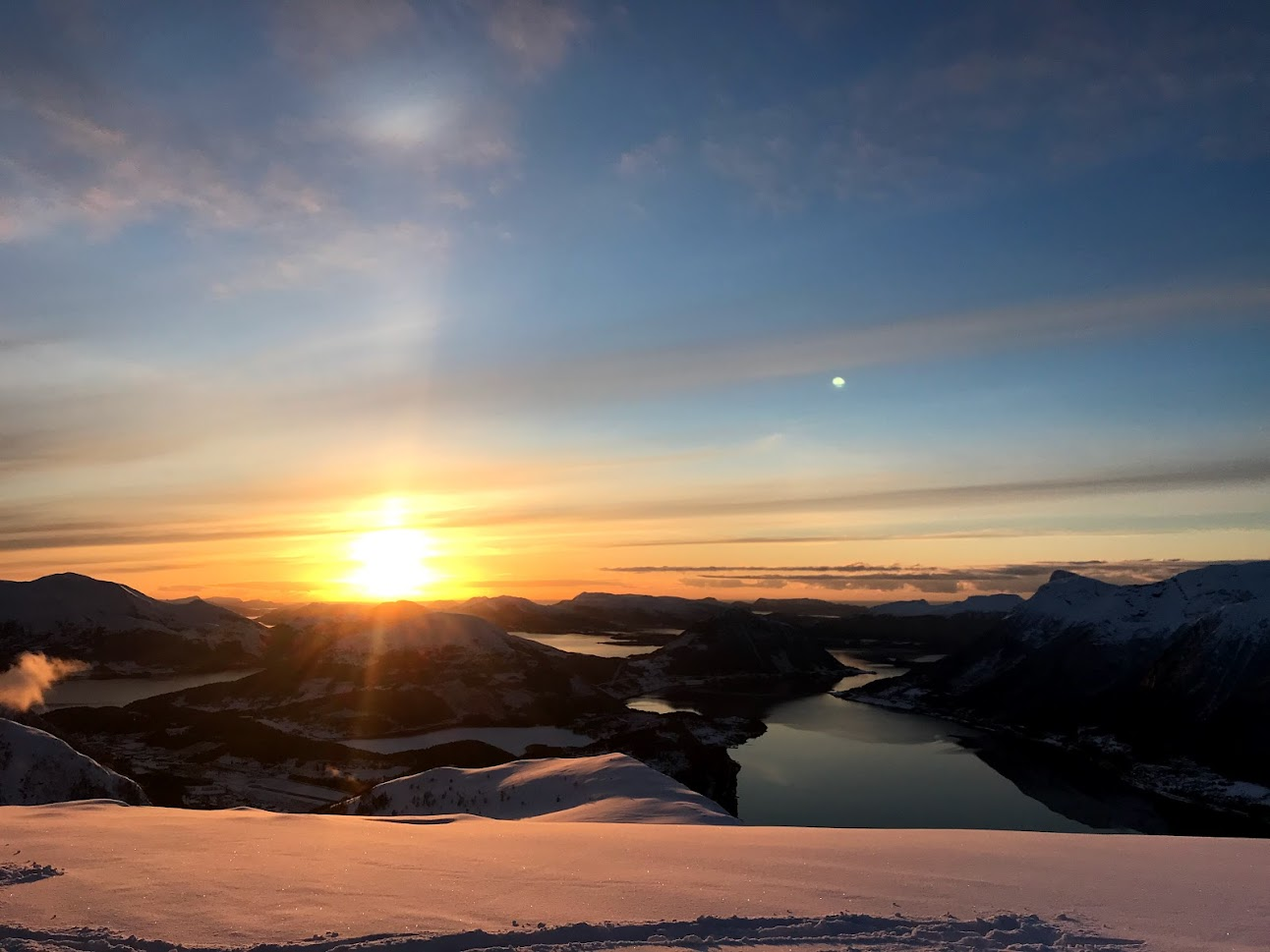 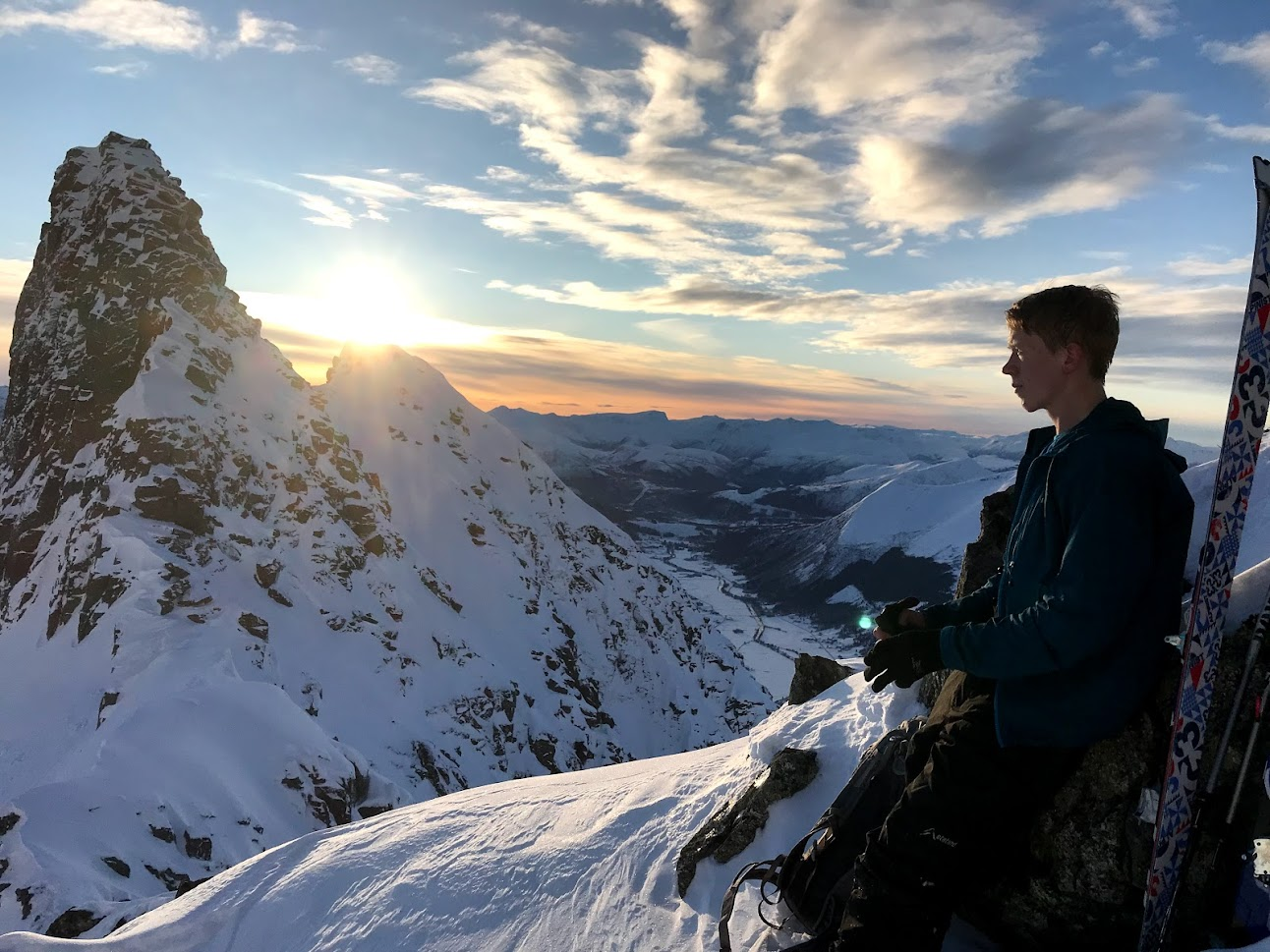 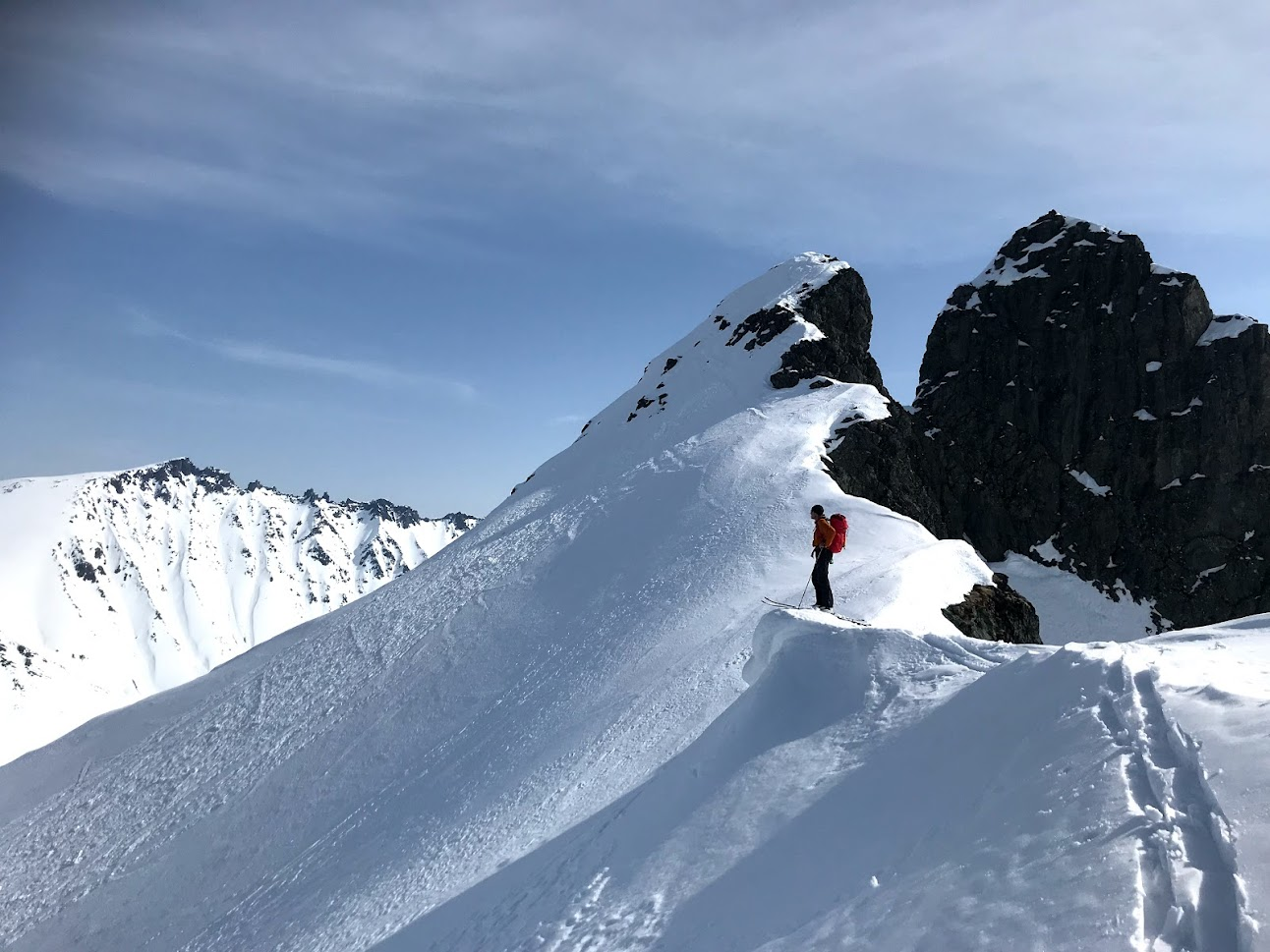 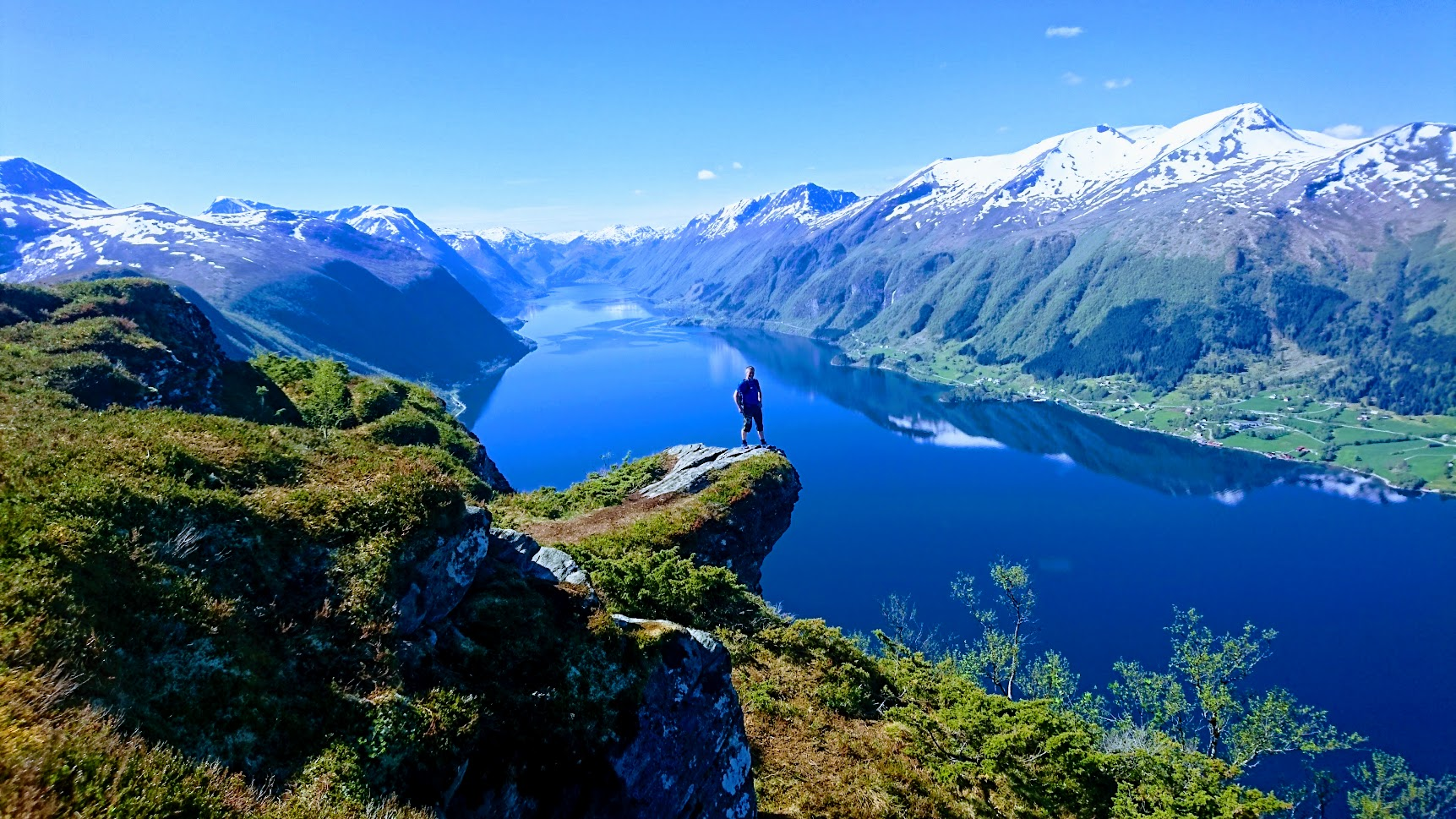